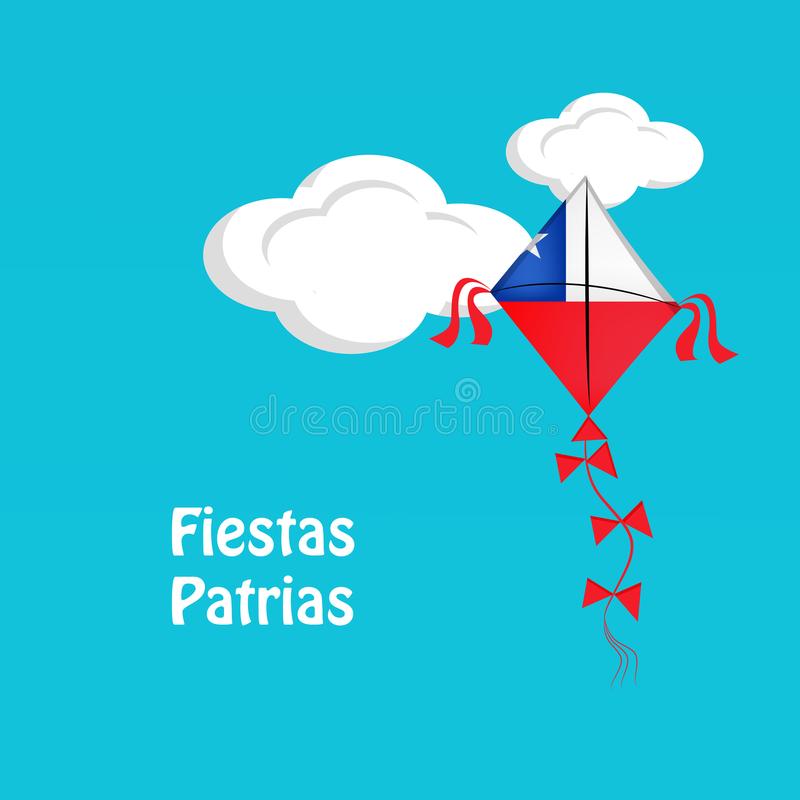 Fiestas Patrias Celebration.
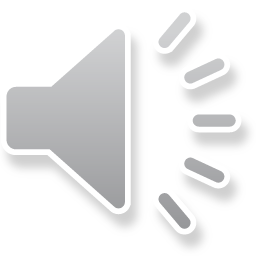 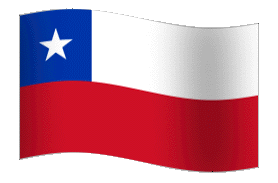 Chilean Flag
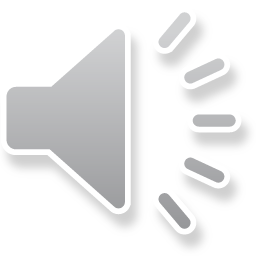 Blue
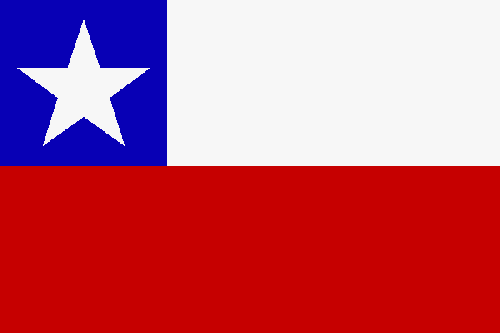 White
Red
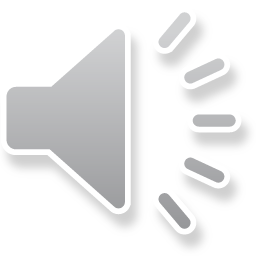 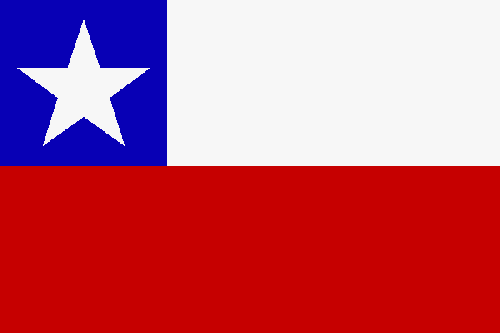 White Star
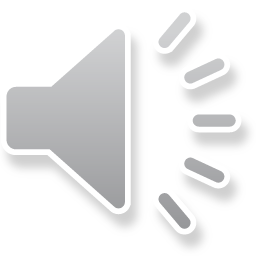 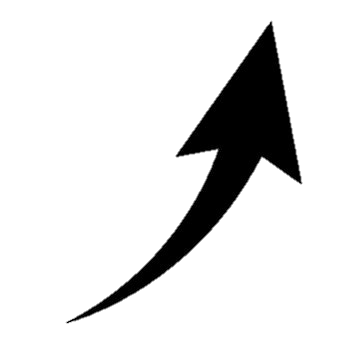 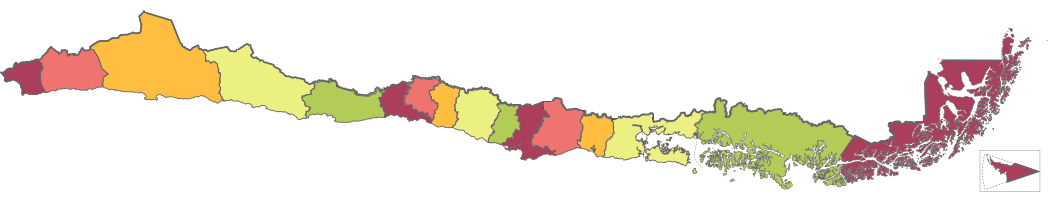 Chile
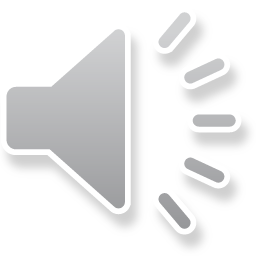 Cueca
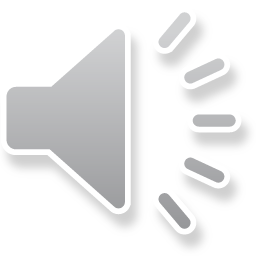 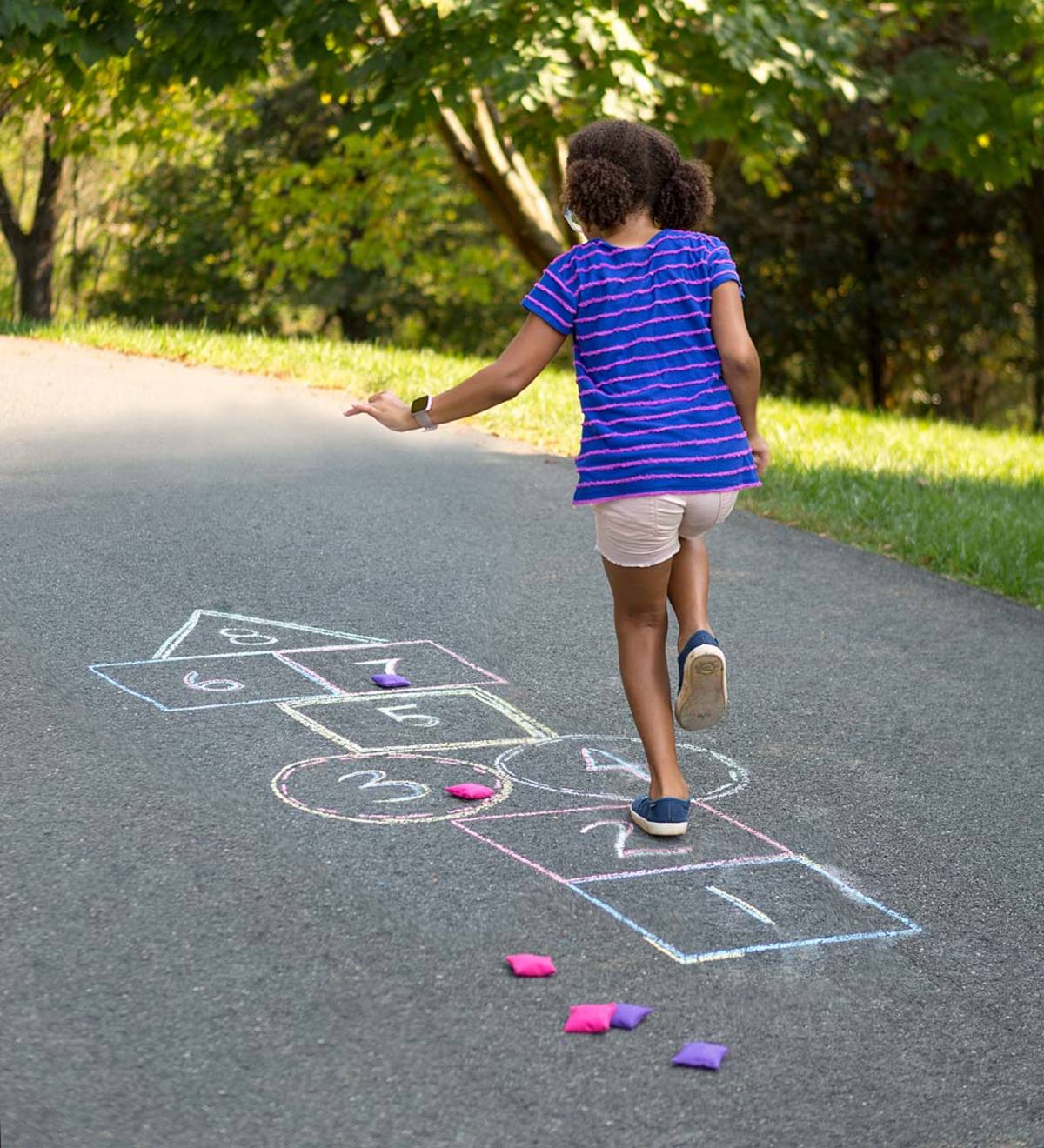 Hopscotch
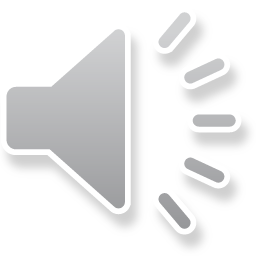 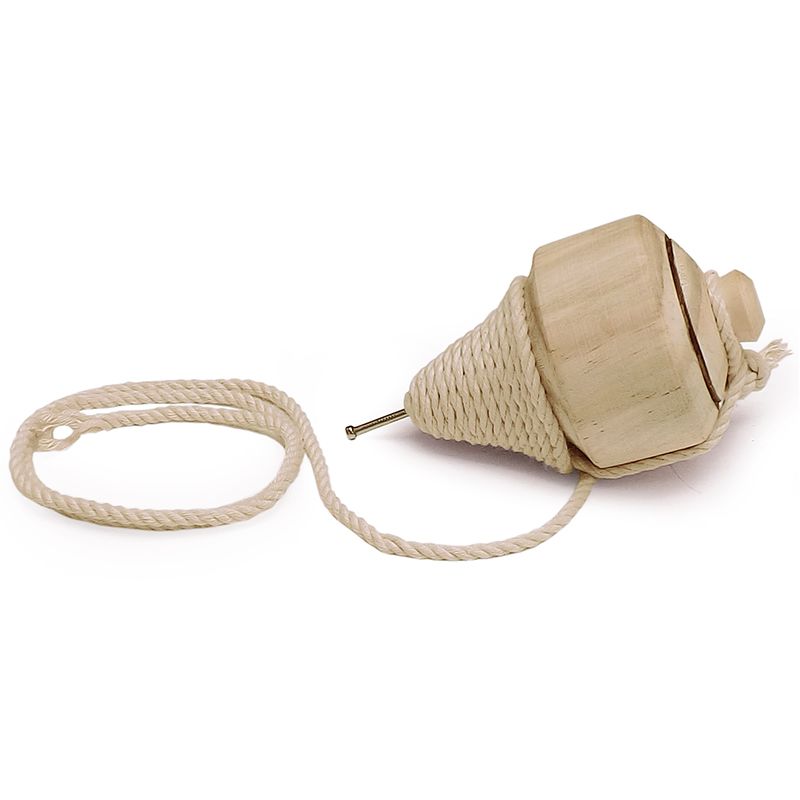 Spinning top
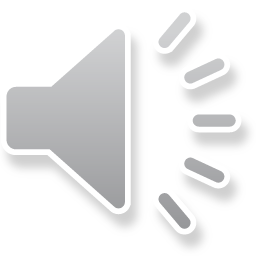 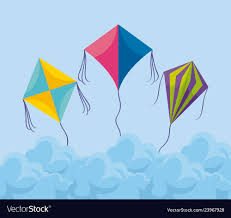 Kites
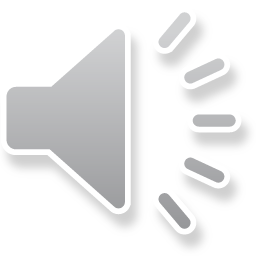 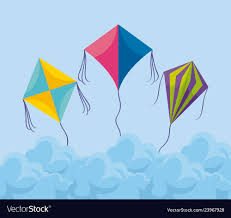 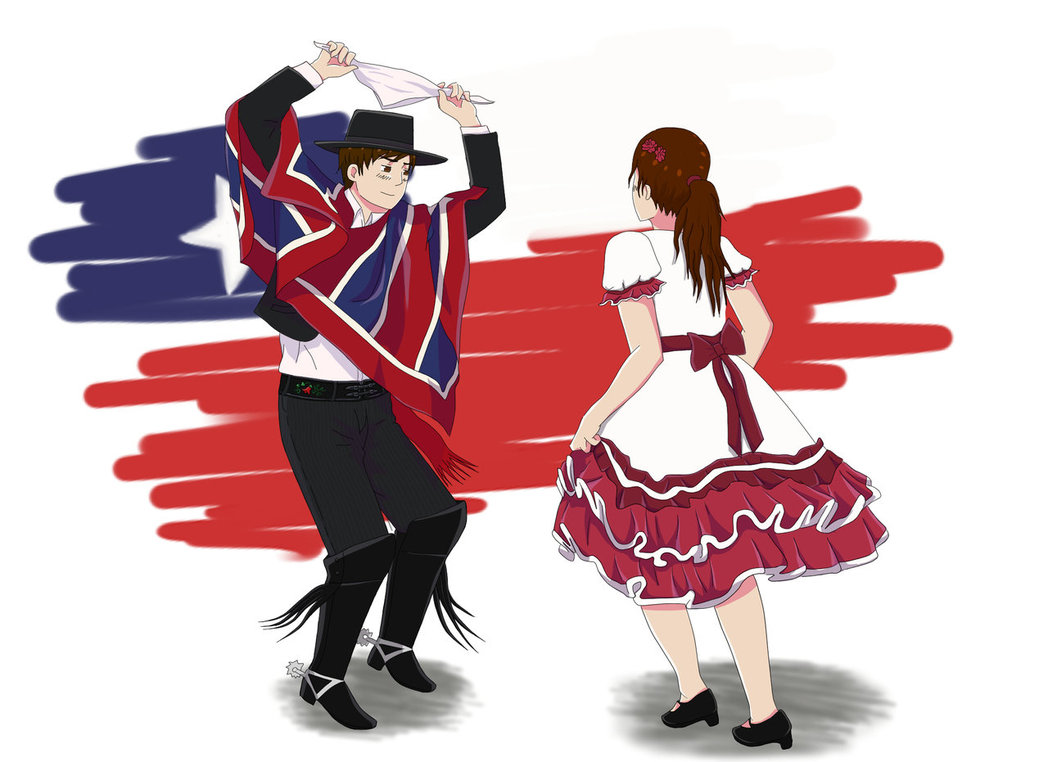 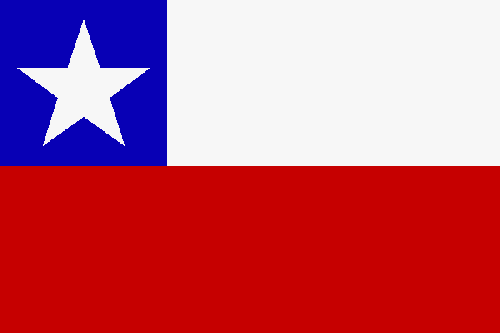 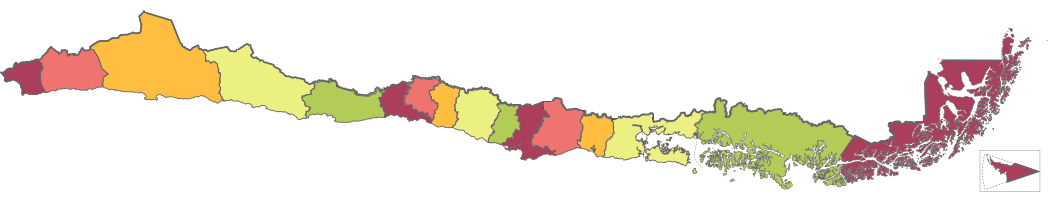 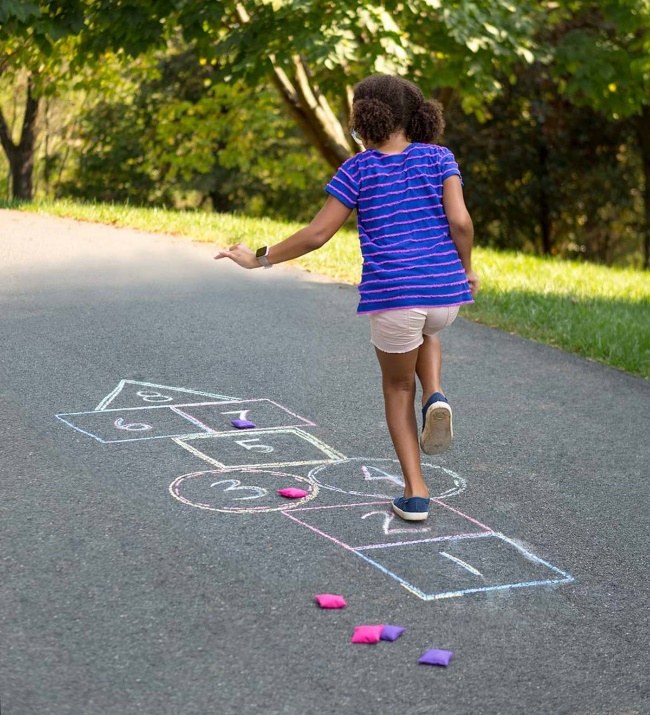 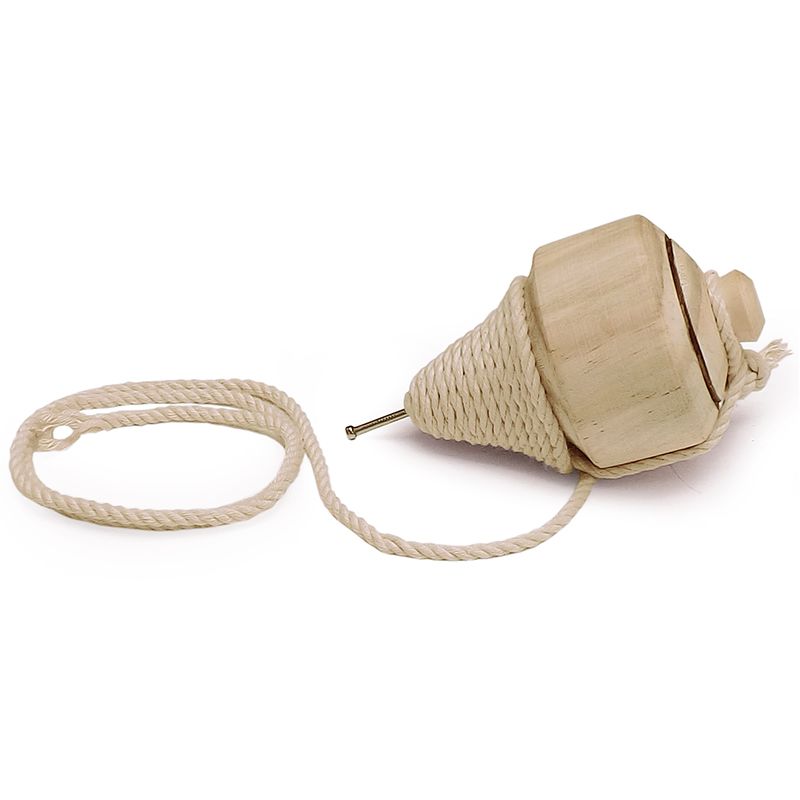 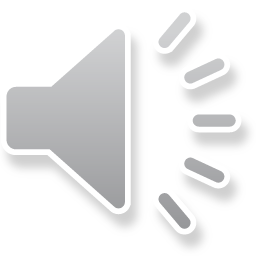 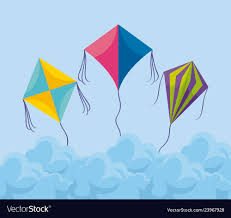 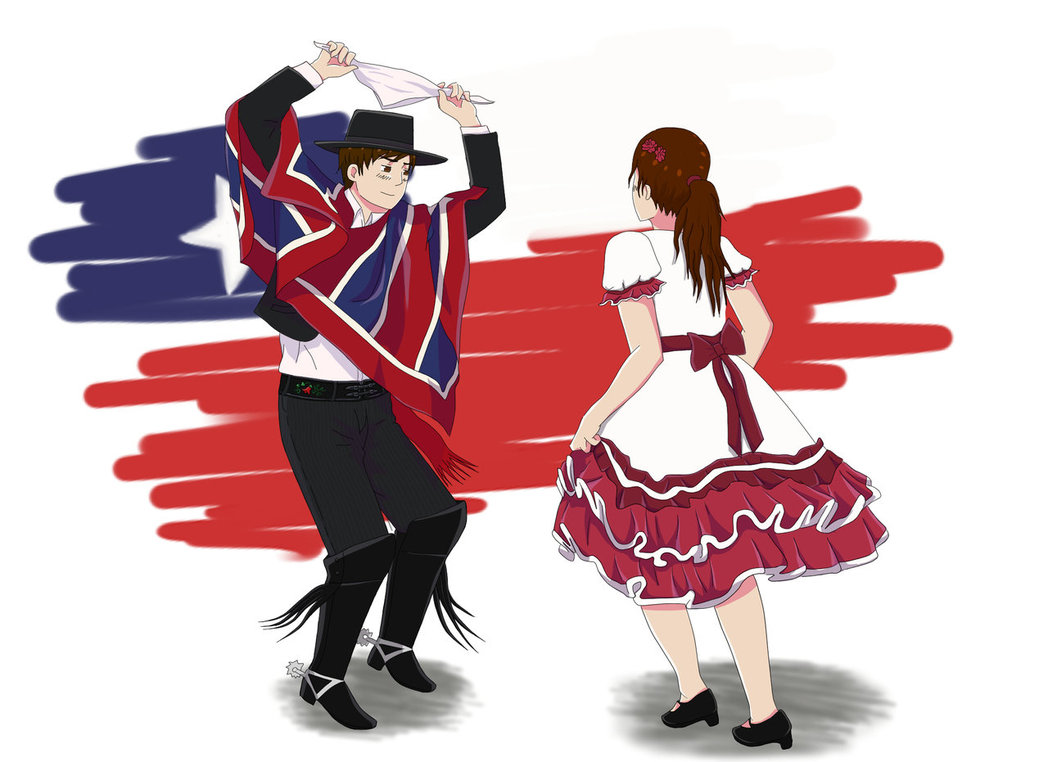 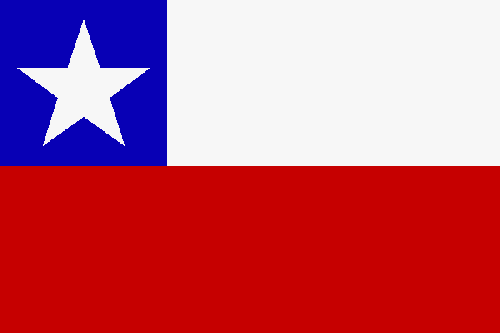 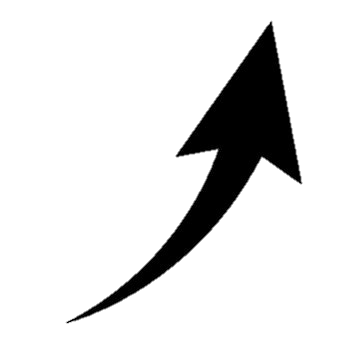 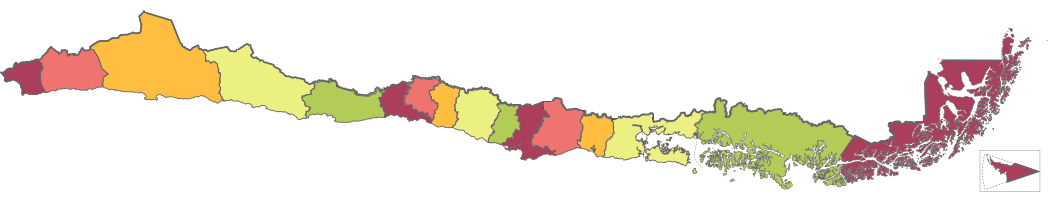 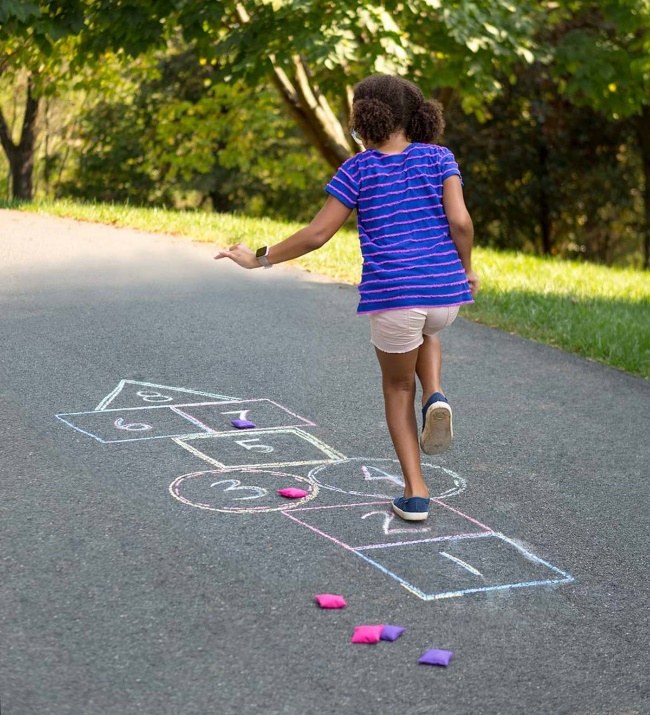 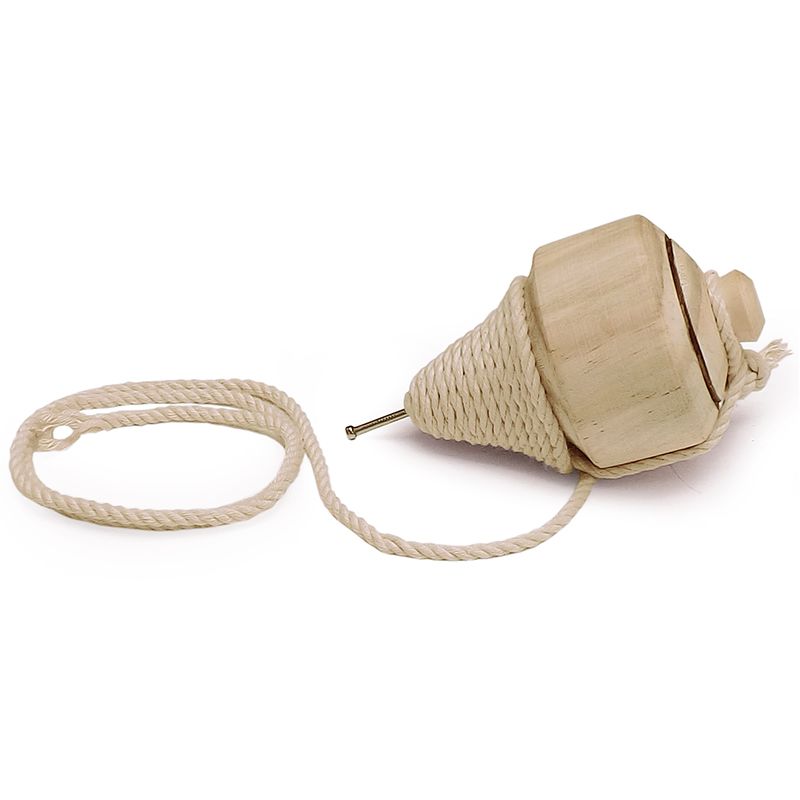 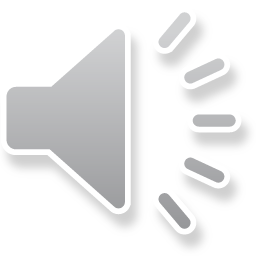 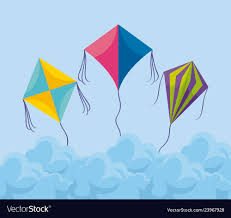 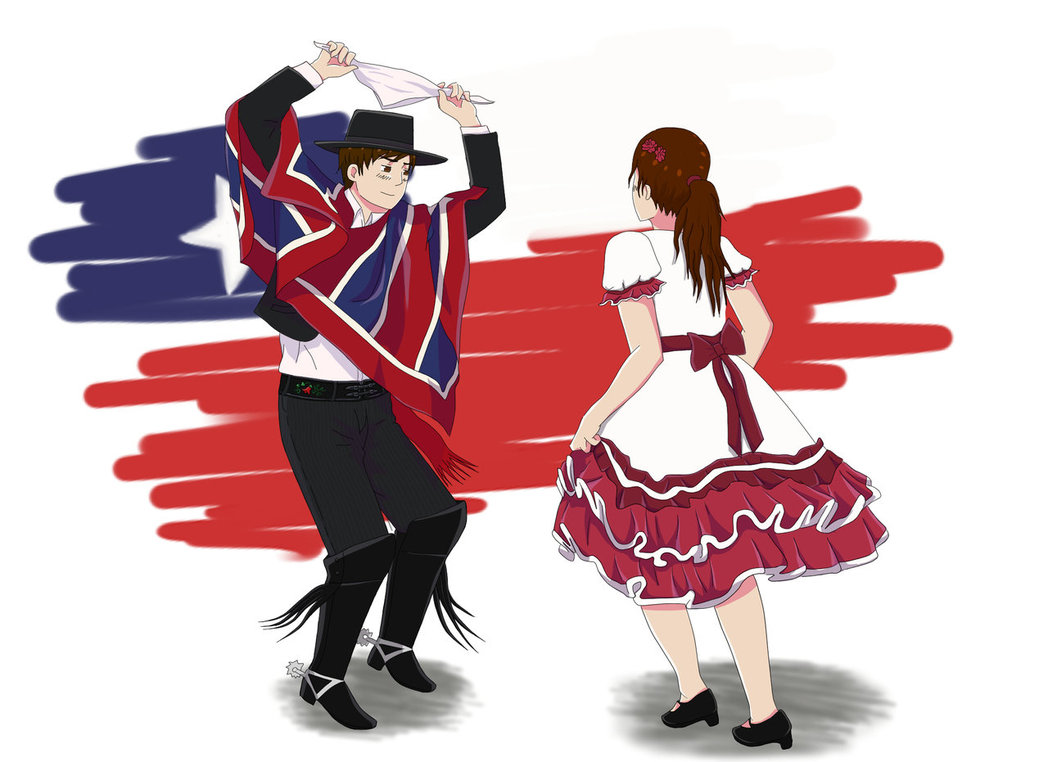 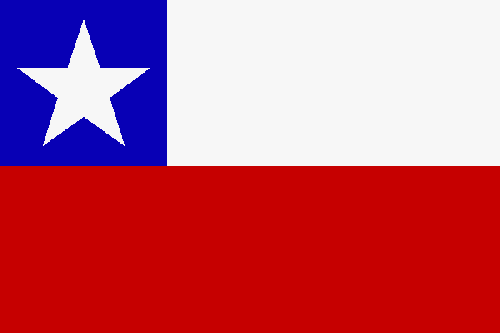 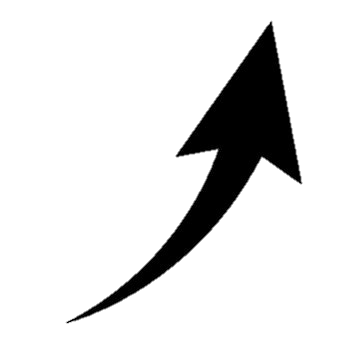 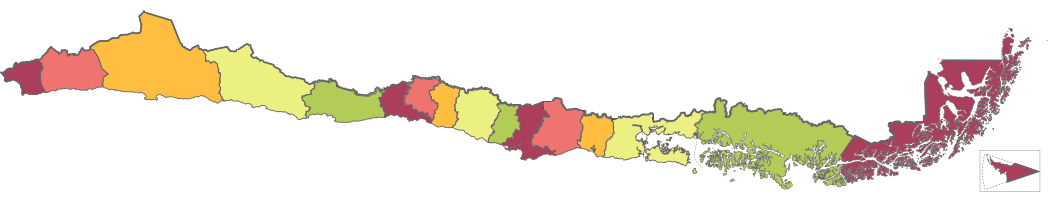 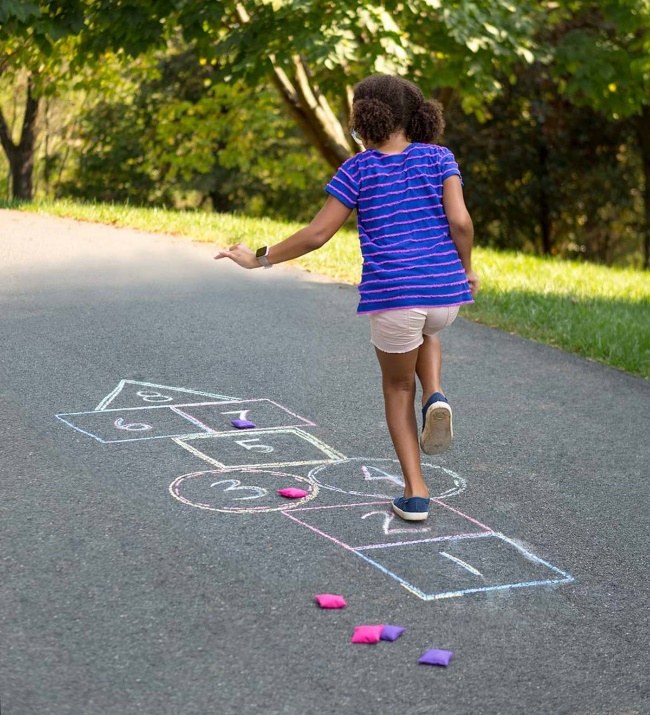 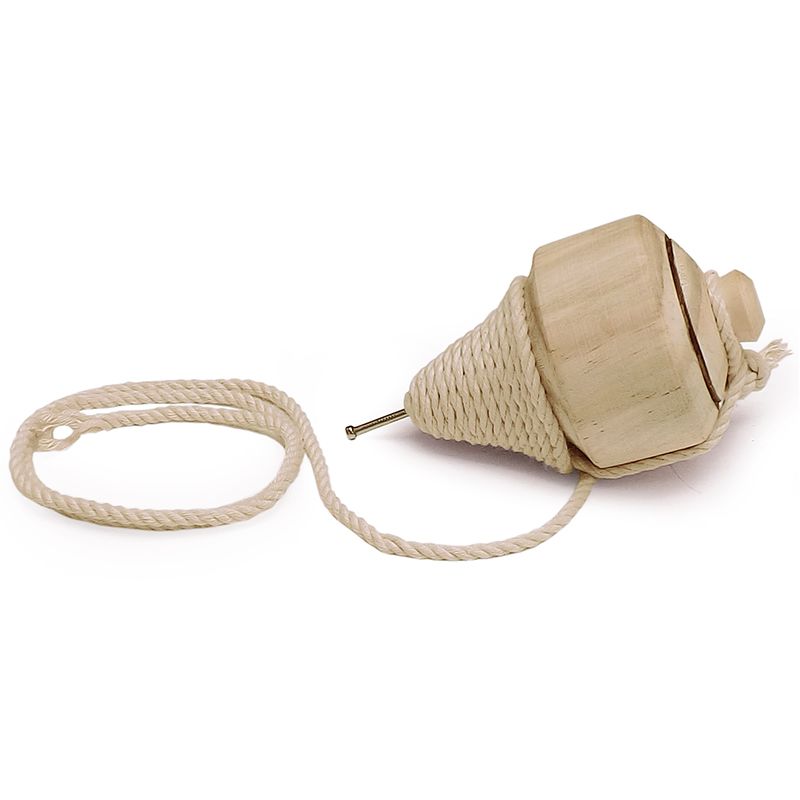 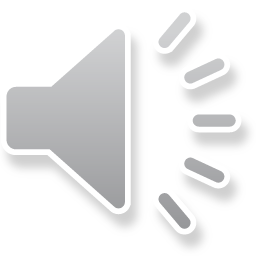 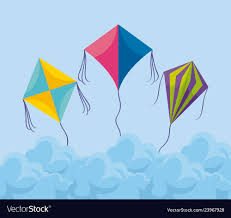 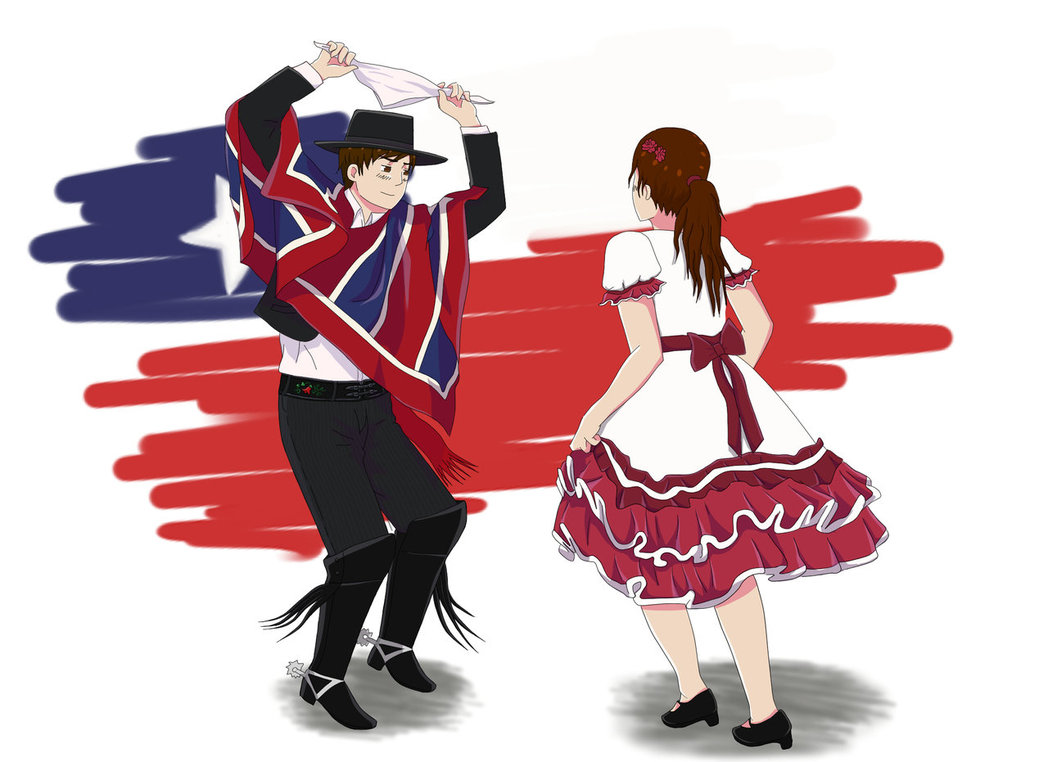 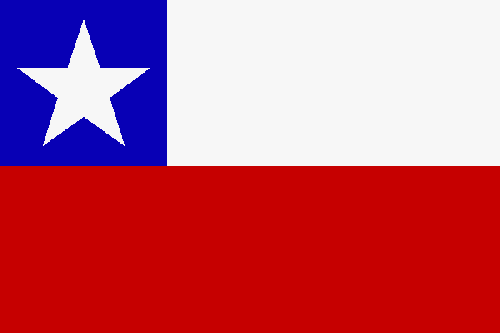 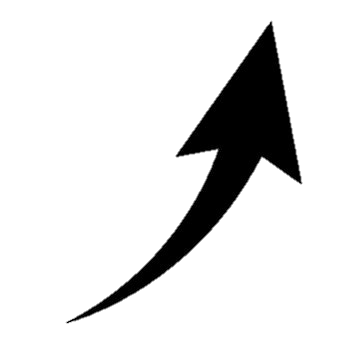 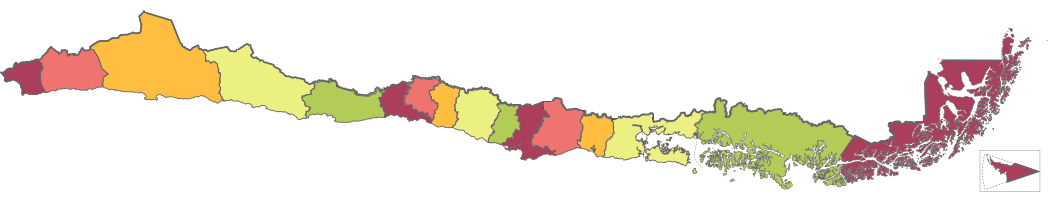 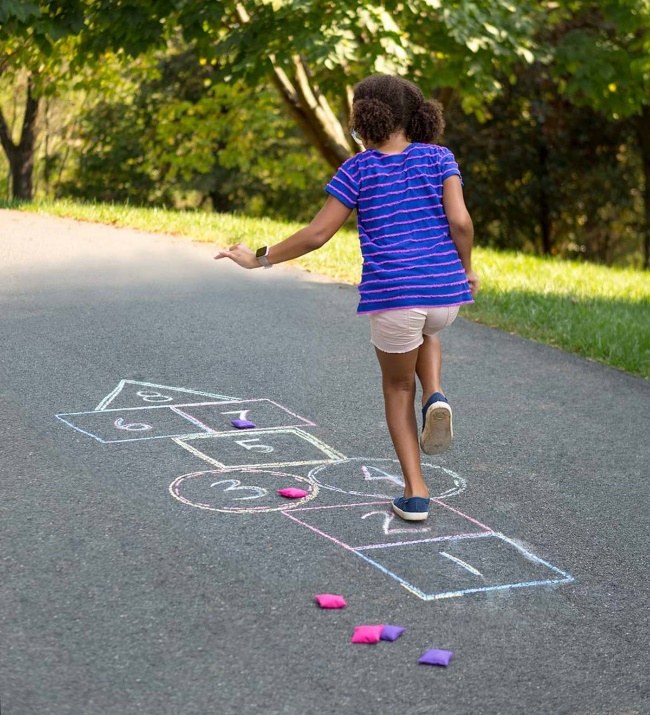 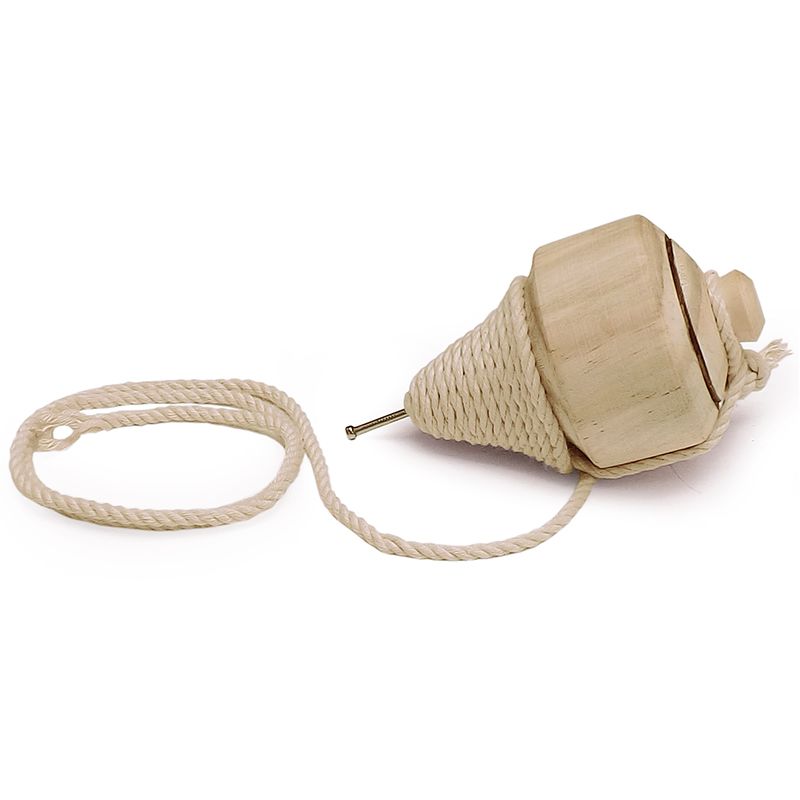 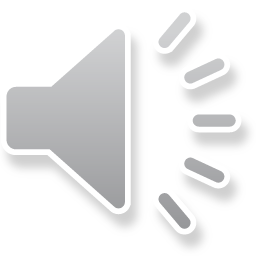 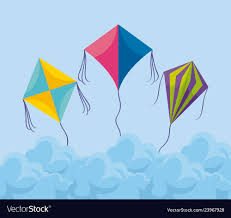 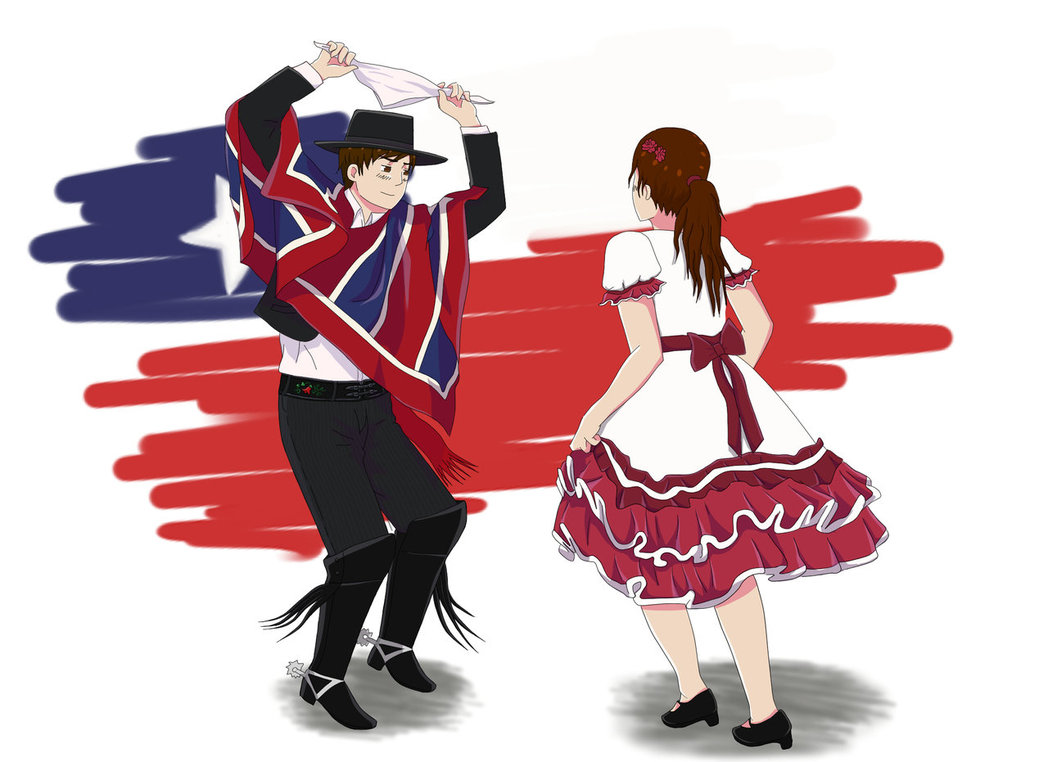 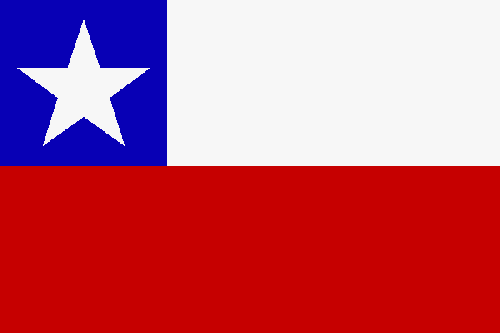 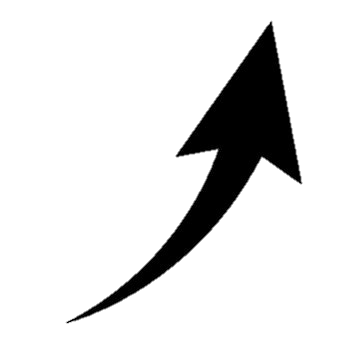 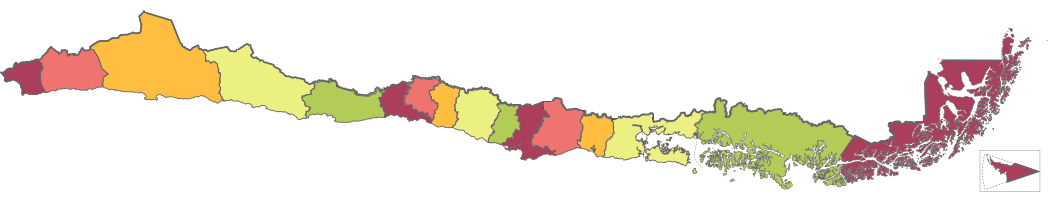 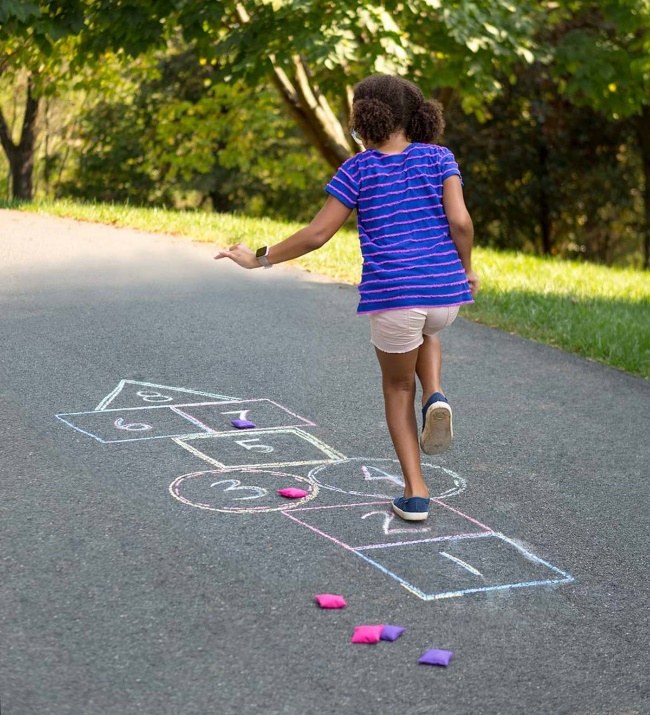 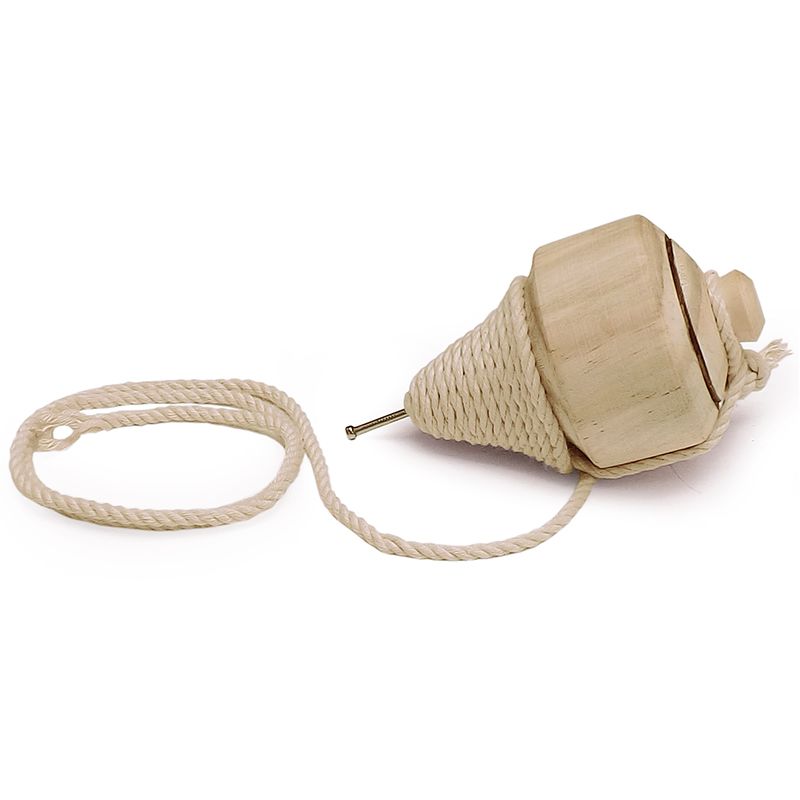 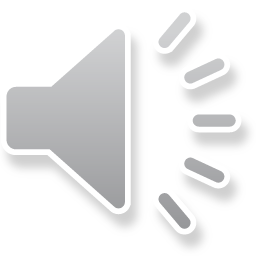 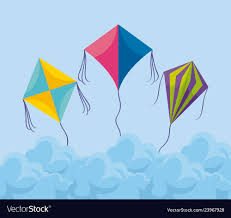 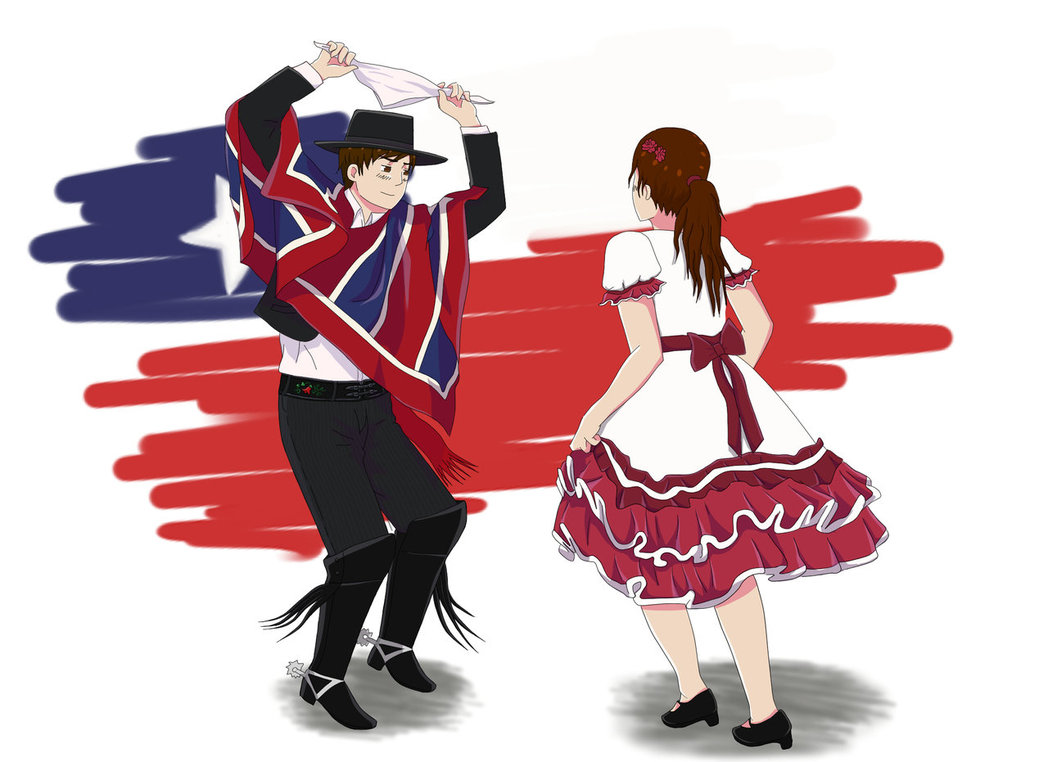 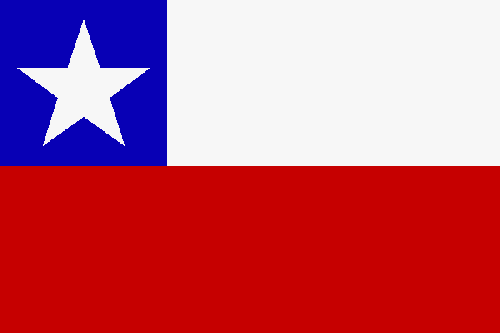 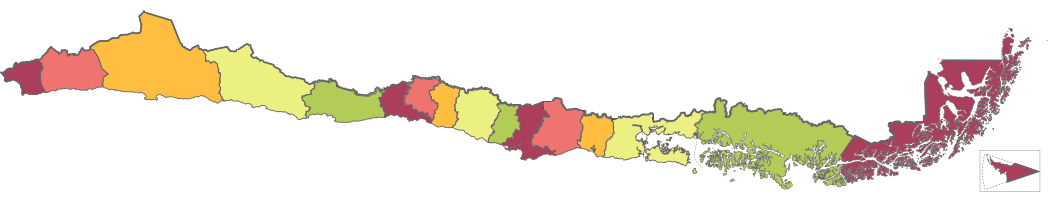 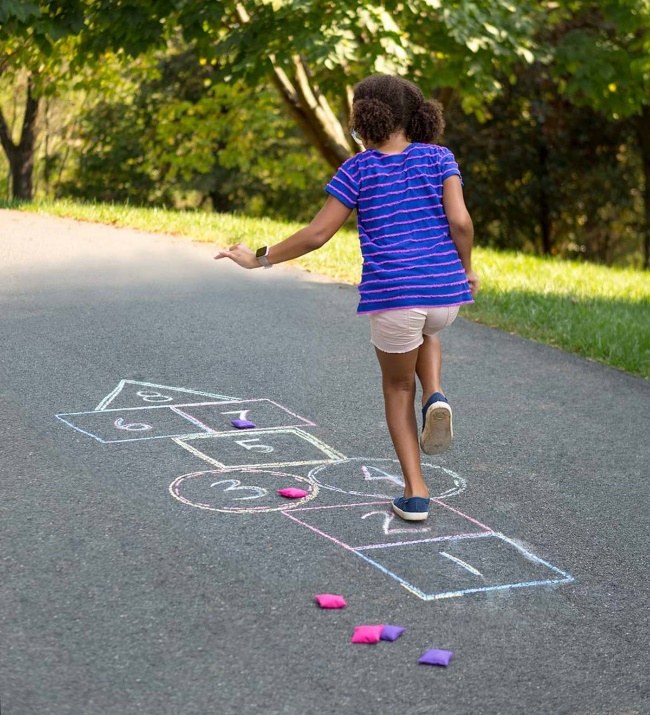 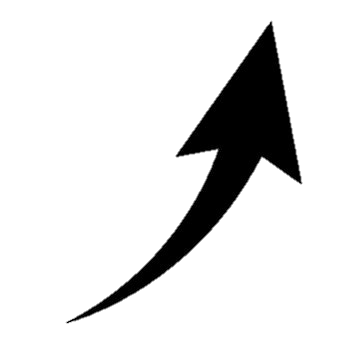 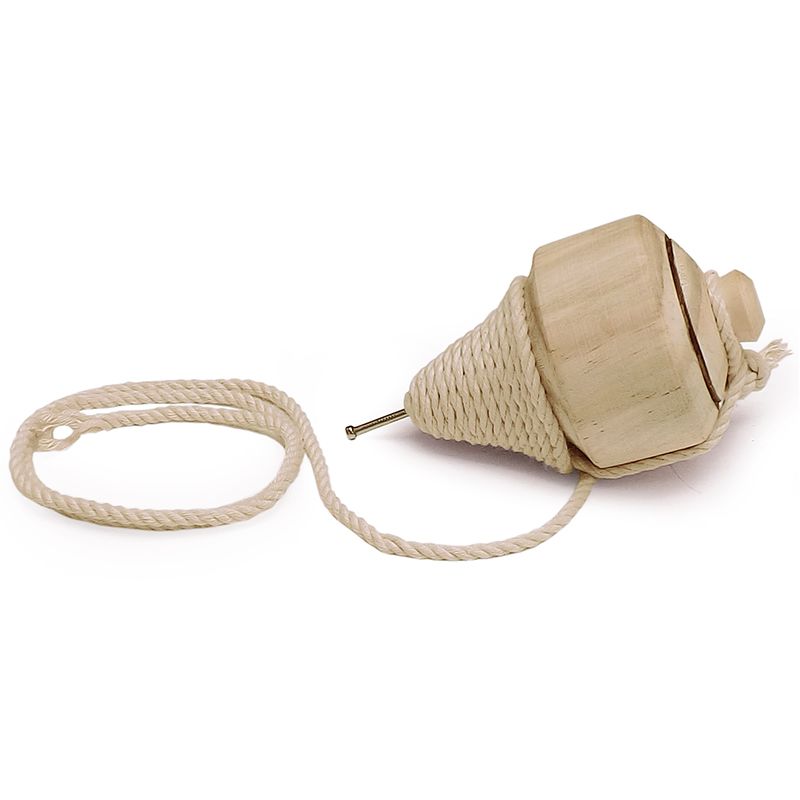 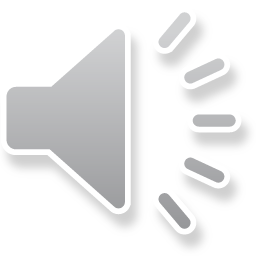 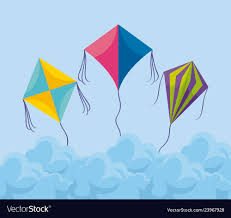 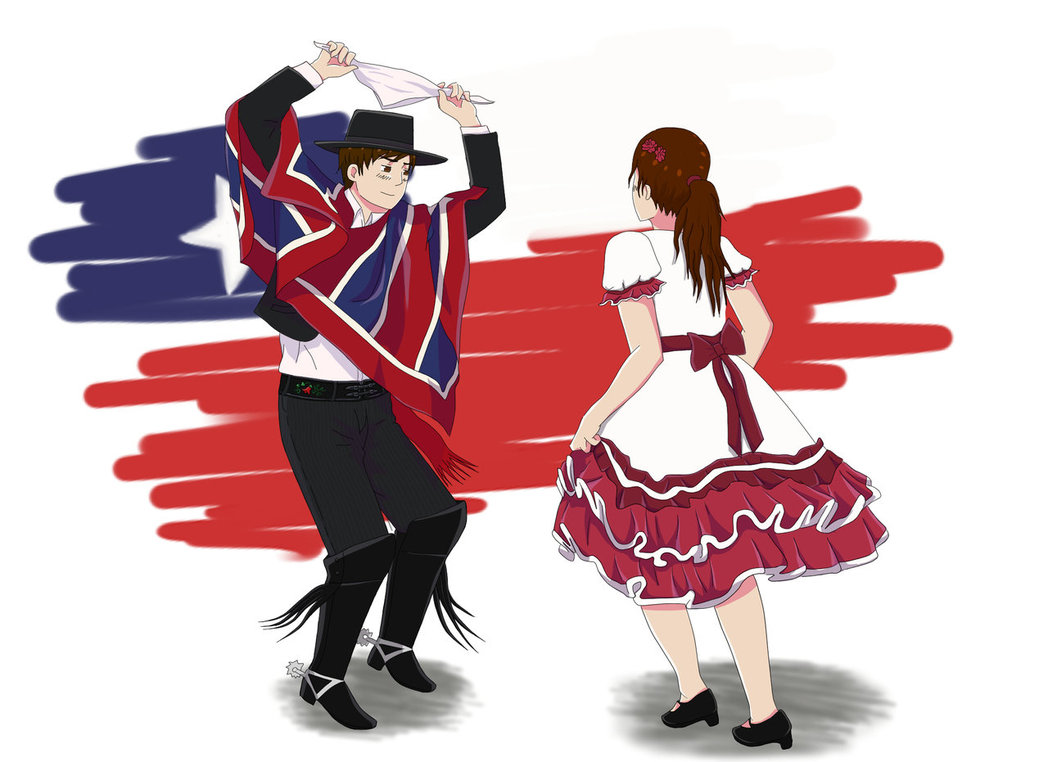 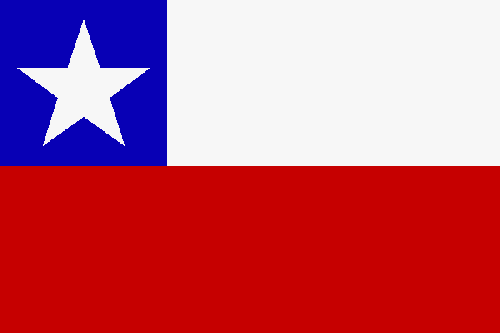 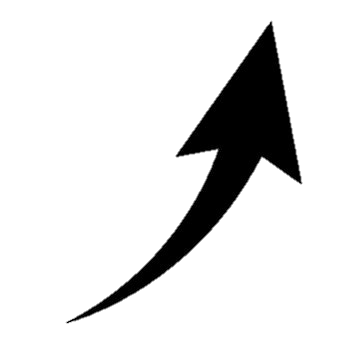 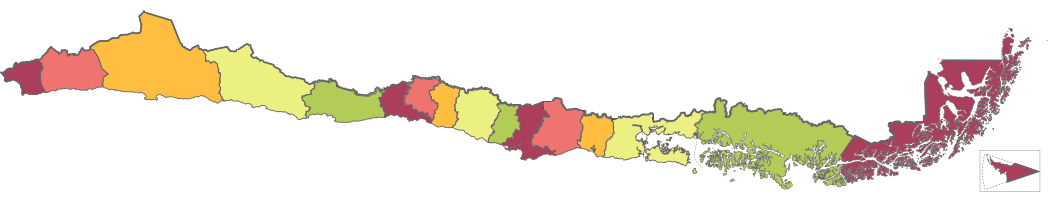 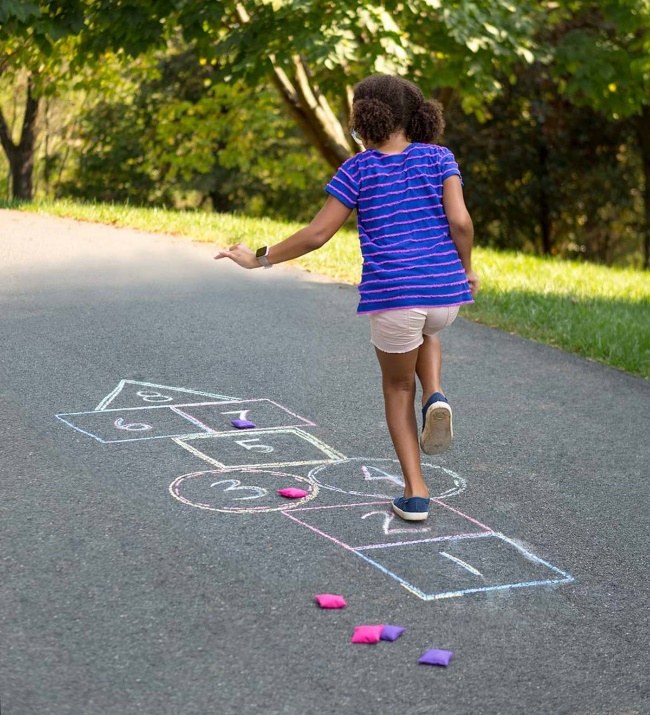 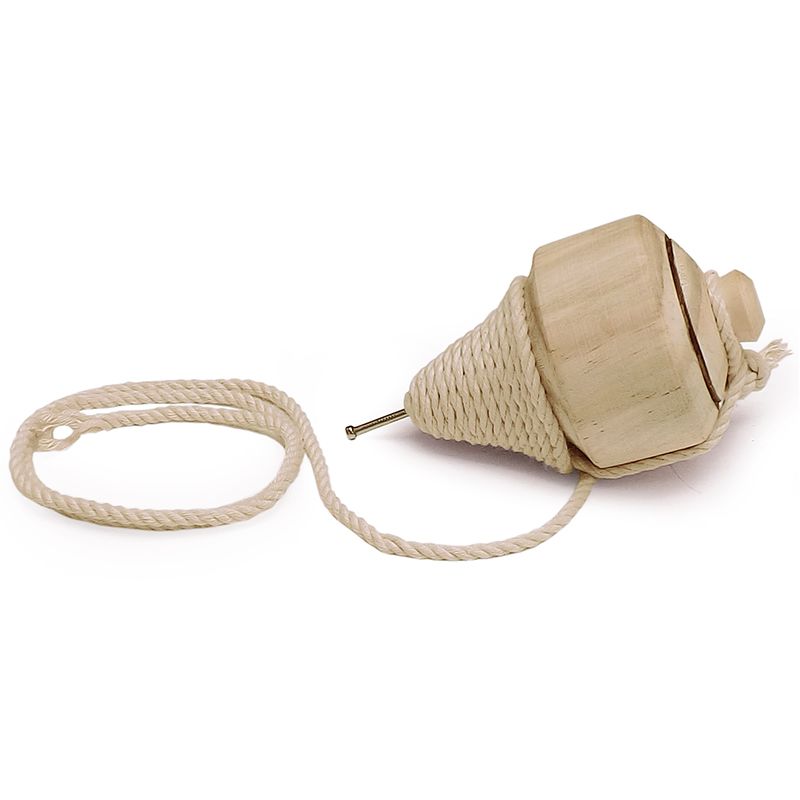 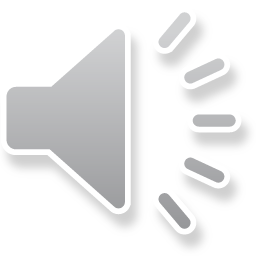